LA RESPIRACION
POR: 
NICOLAS CANO #4
I.E. Madre Laura
Medellín
¿QUE ES RESPIRACION ANIMAL?
MUSCULOS
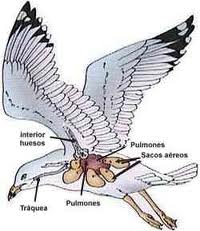 CIRCULACION
SANGRE QUE VA AL CORAZON
INTERCAMBIO DE GASES CON EL MEDIO
GANASTE!
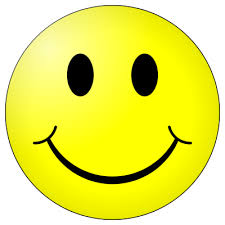 PERDISTE!
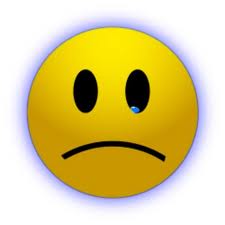 ¿CUALES SON LAS CLASES DE 
RESPIRACION ANIMAL?
DIRECTA, CUTANEA, TRAQUEA, BRANQUIAS Y PULMONES
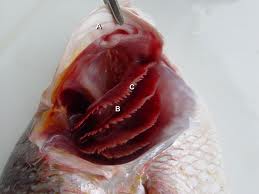 FARINGE, ESTOMAGO, HIGADO
APENDICE, VASO, BRAZOS
LENGUA
GANASTE!
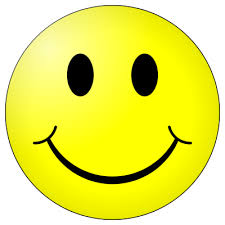 PERDISTE!
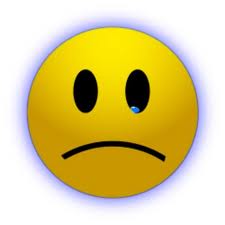 LA RESPIRACION CUTANEA ES:
CELULAR
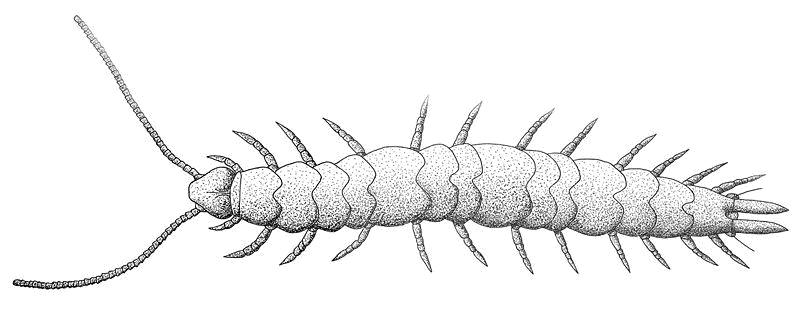 OSMOSIS
SANGRE QUE CIRCULA POR TODO EL CUERPO
EL OXIGENO ENTRA POR LA PIEL
GANASTE!
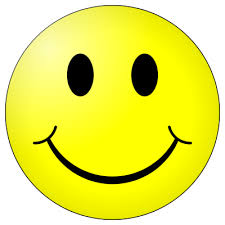 PERDISTE!
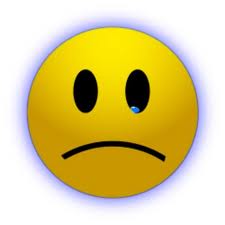 ¿CUAL ES LA RESPIRACION
 CELULAR?
EL OXIGENO LLEGA A LAS CELULAS
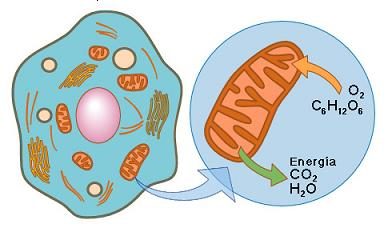 LA PIEL HUMEDA
RESPIRACION ANIMAL
RESPIRACION PULMONAR
GANASTE!
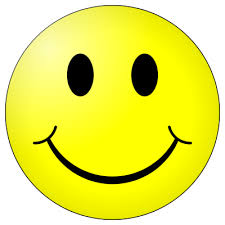 PERDISTE!
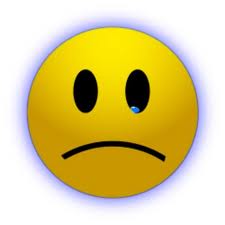 ¿CUALES SON LOS ORGANOS 
DEL SISTEMA RESPIRATORIO?
MAMIFEROS
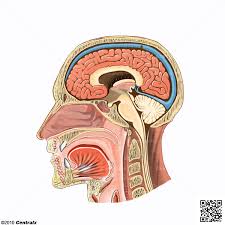 FARINGE
CIRCULACION
AMEBA
GANASTE!
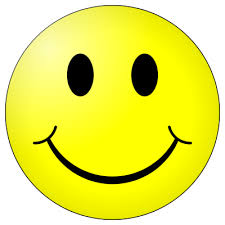 PERDISTE!
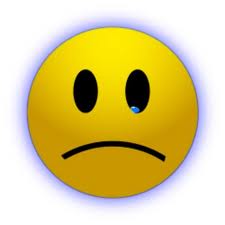 ¿CUALES SON LOS PRINCIPALES 
ORGANOS DE LA RESPIRACION?
PULMONES
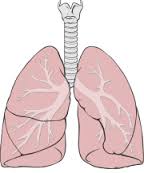 PLEURA
ALERGIA
MECANICA
GANASTE!
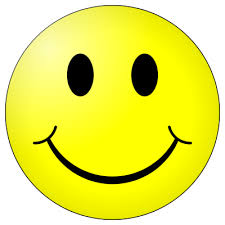 PERDISTE!
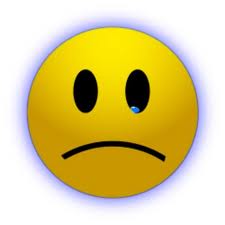 ¿Cuál ES LA MEMBRANA QUE 
CUBRE EL PULMON?
LOBULOS
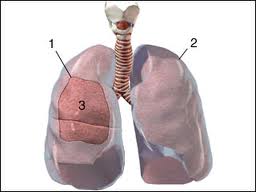 PLEURA VISCERAL
ALVEOLOS
DIAFRAGMA
GANASTE!
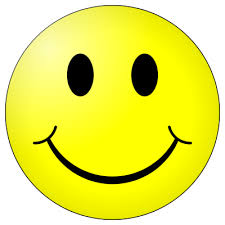 PERDISTE!
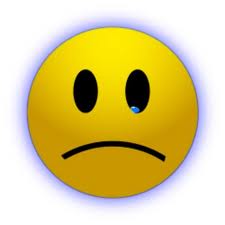 ¿QUE ES EL DIAFRAGMA?
MUSCULO PLANO QUE SE ENCUENTRA ENTRE EL TORAX Y EL ABDOMEN
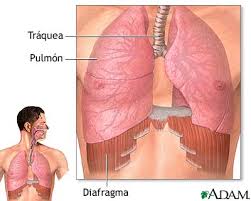 SANGRE QUE CIRCULA POR LOS PULMONES
SANGRE QUE CIRCULA POR  LAS PIERNAS
ESPIRACION
GANASTE!
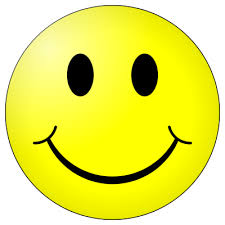 PERDISTE!
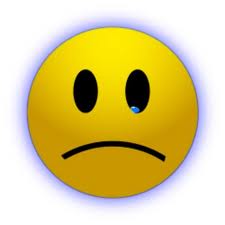 ¿QUE ES LA LARINJE?
CONDUCE AIRE A LA NARIZ
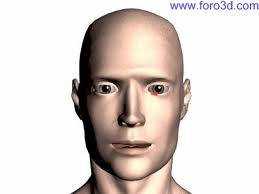 FOSAS NASALES
CONDUCE AIRE A LA TRAQUEA
DIOXIDO DE CARBONO
GANASTE!
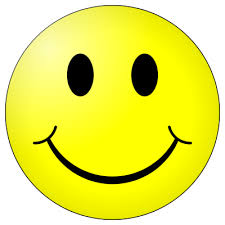 PERDISTE!
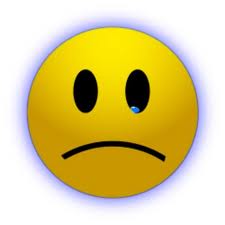 ¿QUE SON ESTOMAS?
INTERCAMBIO DE GASES DE LAS PLANTAS
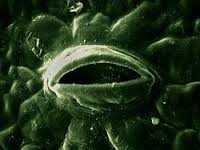 INTERCAMBOO DE GASES DE LOS ANIMALES
INTERCAMBIO DE GASES DE EL SER HUMANO
OXIDACION
GANASTE!
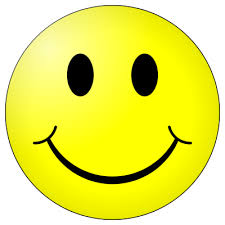 PERDISTE!
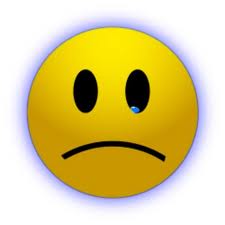 Has finalizado el test de
CIENCIAS NATURALES!
POR: Nicolás Cano